Internet coaches for problem-solving in introductory physics: Usage and Usability Studies
Presented by: Qing (Xu) Ryan1
Evan Frodermann1, Ken Heller1, Leon Hsu1, Jia-Ling Lin1, 
Bijaya Aryal2
1.University of Minnesota–Twin Cities
2.University of Minnesota–Rochester
AAPT Summer 2013 Meeting
Portland, Oregon
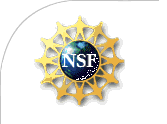 Supported by NSF DUE #0715615 and DUE-1226197. 
and by the University of Minnesota
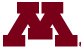 1
Design components
Software Framework: “Intelligent” Tutors

Pedagogy Framework:
      Cognitive Apprenticeship 
Modeling
Coaching
Fading
Scaffolding

Research Basis: 
     Expert & Novices differences in problem solving
2
[Speaker Notes: The Intelligence is supplied by our research knowledge of problem-solving..

Cognitive apprenticeship model is known to be effective in teaching complex skills such as Problem-solving. And these computer coaches are built within a cognitive apprenticeship model With Coaching strongly emphasized in that students get real-time feedback and guidance while they work through a coached problem.
Also, We know that expert and novices differed in problem solving : Experts tend to use a systematic framework while approaching a problem. And such framework is incorporated into our computer coaches.]
Design Process Cycle
Prototypes
Assessment
Usage & Usability
Large-scale Implementation
3
[Speaker Notes: Designing such computer coaches, Like the design of anything else, is not a linear process. One may go through several stages of Building prototypes, Implementation, and Assessment until the framework is mature and effective.
 
 Right now, we have these prototypes built based on past research. These prototypes are 35 coached problem spanning 6 topics in Intro. mechanics.  And Had implemented on large-scale in Fall 2011 and Spring 2013.]
Usage & Usability Studies
Who will naturally use such coaches? 
    subpopulation characteristics

How do students use them? 
    usage characteristics

Do the students perceive them as useful? 

 How to use this information to guide future development ? (Evan’s talk)
4
[Speaker Notes: Size of user population and their characteristics]
Implementation tests
35 coached problems were incorporated into 2 sections of calculus-based introductory mechanics course in Spring 2013 (148 students/103 students).
Students were required to complete their homework using WebAssign; coaches were available to help with some problems
Data collected includes:
  Pre/post-test scores (FCI/Math/CLASS)
  13 written problem solutions from 4 midterms (2 problems each) and a final exam (5 problems)
  Two surveys of student opinions regarding the coaches (mid & end semester)
  Keystrokes data monitoring students’ use

No credits for using the coaches
5
User Characteristics
3 User populations (m:male; f:female)
   H group   (heavy user): 80-100% (nH=49 (20% of N), 65%m,35%f)
   M group (medium user) :  40-60% (nM=38 (15% of N), 55%m,45%f)
   L group (Light/Non user) : 0-20%  (nL=72 (29% of N), 85%m,15%f)
  Entire class (N=251, 70%m,30%f)
6
[Speaker Notes: Noticing that we subtracted out people in the between th 60-80% and 20-40% to get Non-overlapping populations. 
One thing you may have noticed is that the female is the L group is 15%...]
Expectations of the class
7
[Speaker Notes: One might thus infer that students in the L group have high confidence in their ability to perform well. Students in the M group similarly expect to do well, but also expect to spend more time doing so. Students in the H group expect to spend more time and are less confident of their success.

• females are underrepresented in L group (15%)
   class as a whole (30%)

• A higher FCI pre-test score is correlated with lower usage.

• L group expect to spend less time studying & high grade

• H students expect to spend more time and are less confident of their success.]
Pre_FCI & Gender
8
[Speaker Notes: One might infer that the more poorly prepared students recognize this and choose to use easily accessible help.

• females are underrepresented in L group (15%)
   class as a whole (30%)

• A higher FCI pre-test score is correlated with lower usage.

• L group expect to spend less time studying & high grade

• H students expect to spend more time and are less confident of their success.]
User approach
9
[Speaker Notes: The top statement “….” is the main mode for the Medium users, selected by 70% of them. 
The second statement “,,,,” ,]
Forced ranking
Rank the components of the physics class in order from the most useful (10) to least useful (1) to your learning. Do not use any ties.
Top 3: Lectures, homework, Computer coaches (High & Medium Users) 
       ahead of textbook, labs, and problem-solving discussion  sections

Lectures, Discussion, Labs, Computer coaches, Text book, Tutor room, Doing the homework, Clicker questions, The Competent Problem solver, Feedback from WebAssign
       (in the order that was given on the survey)
10
[Speaker Notes: 1,7,2,8,4,3,5,6,9,10]
Summary
A significant number of students use the coaches.
Female, less-prepared students, students with less-confidence tend to use the coaches.
Different usage patterns.
We will use this information to adjust the design for next version of computer coaches. 
    (Evan’s Talk--- Coming up next ! )
11
[Speaker Notes: Subpopulation
 M _address perceived inefficiency
 H  _step by step if desired; encourage bypassing detailed coaching]
Thank you!
For further information: 
 Visit our posters (PST2C14 and PST2C10, 9:15- 10:00 am, Wed 07/17 )
 Visit our website http://groups.physics.umn.edu/physed where you can try working version of the coaches.
12
Final exam scores
13
FCI post and gain
14
End-semester survey
A: Strongly agree  B: Agree  C: Neither D: Disagree E: Strongly disagree
15
End-semester survey
A: Strongly agree  B: Agree  C: Neither D: Disagree E: Strongly disagree
16
[Speaker Notes: Summarize % of each choice]
End-semester survey
A: Strongly agree  B: Agree  C: Neither D: Disagree E: Strongly disagree
17
Developing version 2
Better address the needs of the H and M user population
      H_ encourage bypassing detailed coaching  
      M_ adjust decision grain sizes
18
[Speaker Notes: Subpopulation
 M _address perceived inefficiency
 H  _step by step if desired; encourage bypassing detailed coaching]